Luciano Rabello Netto Cirillo

Faculdade de Medicina do ABC

Descrição: Paciente jovem com quadro de ceratocone, apresentando inervação corneana proeminente, visto na lâmpada de fenda
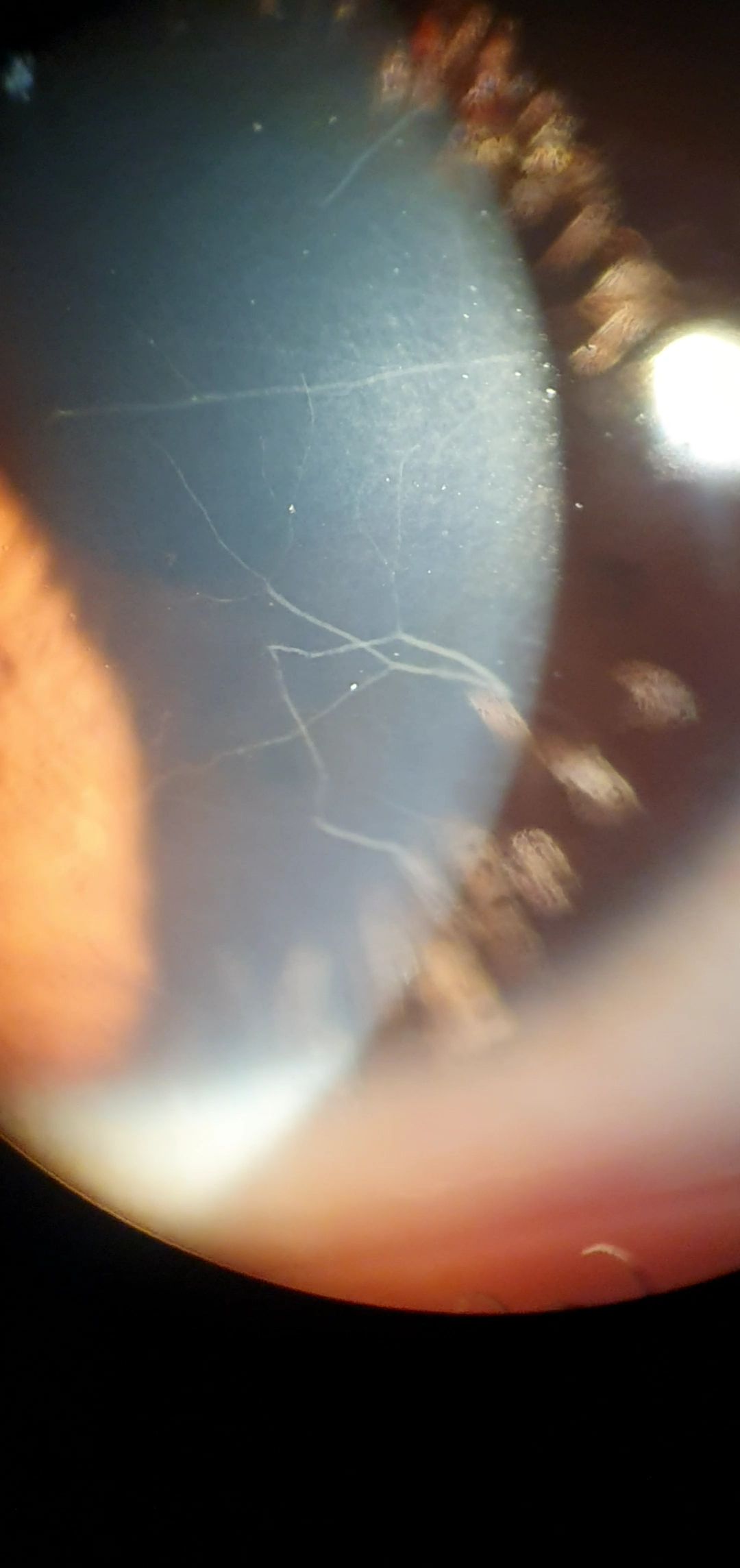